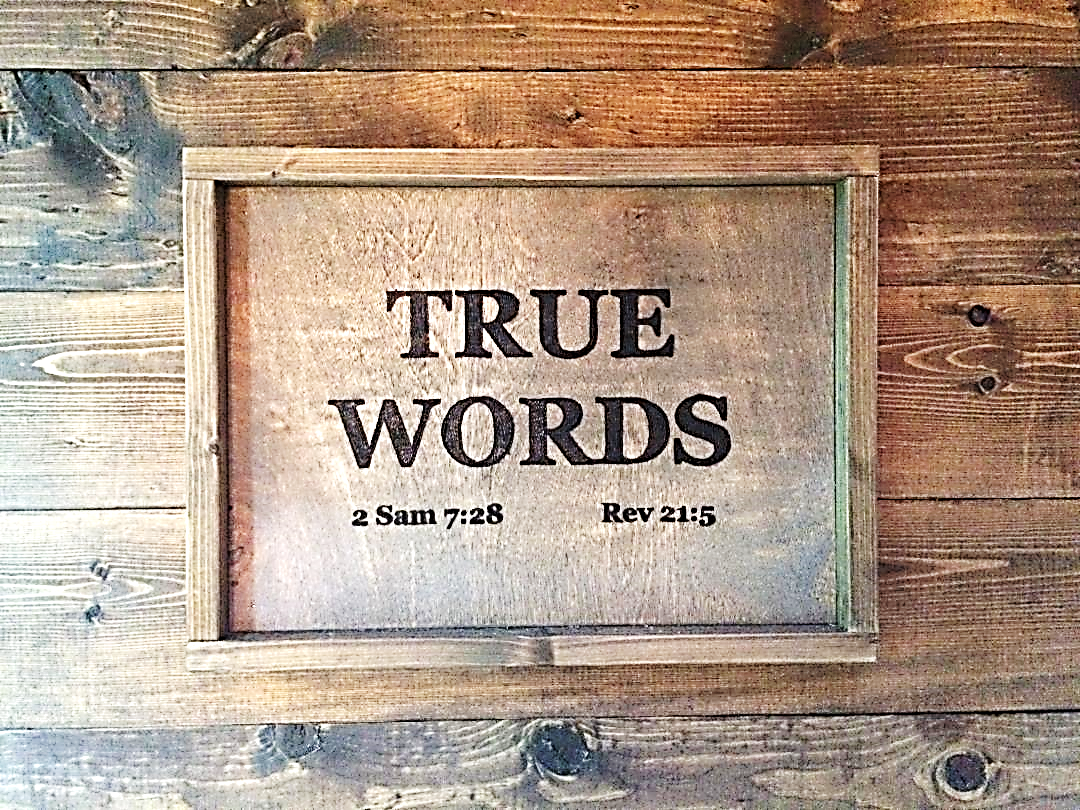 SERMON TITLE
DO NOT DELAY
Point #1: We Don’t
Have Much Time
True Words Christian Church
Point #1: We Don’t Have Much Time
Luke 16:20-31   20 And there was a certain beggar named Lazarus, which was laid at his gate, full of sores, 21 And desiring to be fed with the crumbs which fell from the rich man's table: moreover the dogs came and licked his sores. 22 And it came to pass, that the beggar died, and was carried by the angels into Abraham's bosom: the rich man also died, and was buried; 23 And in hell he lift up his eyes, being in torments, and seeth Abraham afar off, and Lazarus in his bosom. 24 And he cried and said, Father Abraham, have mercy on me, and send Lazarus, that he may dip the tip of his finger in water, and cool my tongue; for I am tormented in this flame. 25 But Abraham said, Son, remember that thou in thy lifetime receivedst thy good things, and likewise Lazarus evil things: but now he is comforted, and thou art tormented.
True Words Christian Church
Point #1: We Don’t Have Much Time
26 And beside all this, between us and you there is a great gulf fixed: so that they which would pass from hence to you cannot; neither can they pass to us, that would come from thence. 27 Then he said, I pray thee therefore, father, that thou wouldest send him to my father's house: 28 For I have five brethren; that he may testify unto them, lest they also come into this place of torment. 29 Abraham saith unto him, They have Moses and the prophets; let them hear them. 30 And he said, Nay, father Abraham: but if one went unto them from the dead, they will repent. 31 And he said unto him, If they hear not Moses and the prophets, neither will they be persuaded, though one rose from the dead.
True Words Christian Church
Point #2: I’ll Accept
Jesus Some Other
Time
True Words Christian Church
Point #2: I’ll Accept Jesus Some Other Time
Ecclesiastes 9:11-12   11 I returned, and saw under the sun, that the race is not to the swift, nor the battle to the strong, neither yet bread to the wise, nor yet riches to men of understanding, nor yet favour to men of skill; but time and chance happeneth to them all. 12 For man also knoweth not his time: as the fishes that are taken in an evil net, and as the birds that are caught in the snare; so are the sons of men snared in an evil time, when it falleth suddenly upon them.
True Words Christian Church
Point #2: I’ll Accept Jesus Some Other Time
Genesis 19:12-16   And the men said unto Lot, Hast thou here any besides? son in law, and thy sons, and thy daughters, and whatsoever thou hast in the city, bring them out of this place: For we will destroy this place, because the cry of them is waxen great before the face of the LORD; and the LORD hath sent us to destroy it. And Lot went out, and spake unto his sons in law, which married his daughters, and said, Up, get you out of this place; for the LORD will destroy this city. But he seemed as one that mocked unto his sons in law. And when the morning arose, then the angels hastened Lot, saying, Arise, take thy wife, and thy two daughters, which are here; lest thou be consumed in the iniquity of the city. And while he lingered, the men laid hold upon his hand, and upon the hand of his wife, and upon the hand of his two daughters; the LORD being merciful unto him: and they brought him forth, and set him without the city.
True Words Christian Church
Point #2: I’ll Accept Jesus Some Other Time
Genesis 19:24-25   24 Then the LORD rained upon Sodom and upon Gomorrah brimstone and fire from the LORD out of heaven; 25 And he overthrew those cities, and all the plain, and all the inhabitants of the cities, and that which grew upon the ground.
True Words Christian Church
Point #2: I’ll Accept Jesus Some Other Time
John 3:36   He that believeth on the Son hath everlasting life: and he that believeth not the Son shall not see life; but the wrath of God abideth on him.
True Words Christian Church
Point #3: Think Of The
People Who Are In
Hell Right Now
True Words Christian Church
Point #3: Think Of The People Who Are In Hell Right Now
Acts 20:31   Therefore watch, and remember, that by the space of three years I ceased not to warn every one night and day with tears.
True Words Christian Church
Point #4: The Devil’s
Plan Was A Good One
True Words Christian Church
Point #5: Do You Remember Felix In
The Book Of Acts?
True Words Christian Church
Point #5: Do You Remember Felix From The Book Of Acts
Acts 24:22-27   And when Felix heard these things, having more perfect knowledge of that way, he deferred them, and said, When Lysias the chief captain shall come down, I will know the uttermost of your matter.  23 And he commanded a centurion to keep Paul, and to let him have liberty, and that he should forbid none of his acquaintance to minister or come unto him.  24 And after certain days, when Felix came with his wife Drusilla, which was a Jewess, he sent for Paul, and heard him concerning the faith in Christ.  25 And as he reasoned of righteousness, temperance, and judgment to come, Felix trembled, and answered, Go thy way for this time; when I have a convenient season, I will call for thee.  26 He hoped also that money should have been given him of Paul, that he might loose him: wherefore he sent for him the oftener, and communed with him.  27 But after two years Porcius Festus came into Felix' room: and Felix, willing to shew the Jews a pleasure, left Paul bound.
True Words Christian Church
Point #6: Understand
That Hell Is Real
True Words Christian Church
Point #7: Hell Is A
Place Of Fire
True Words Christian Church
Point #7: Do You Remember Felix From The Book Of Acts
Matthew 12:40   For as Jonas was three days and three nights in the whale's belly; so shall the Son of man be three days and three nights in the heart of the earth.
True Words Christian Church
Point #7: Do You Remember Felix From The Book Of Acts
Numbers 16:32-33   And the earth opened her mouth, and swallowed them up, and their houses, and all the men that appertained unto Korah, and all their goods.  33 They, and all that appertained to them, went down alive into the pit, and the earth closed upon them: and they perished from among the congregation.
True Words Christian Church
Point #7: Do You Remember Felix From The Book Of Acts
Psalm 9:17   The wicked shall be turned into hell, and all the nations that forget God.
True Words Christian Church
Point #8: Why Is It So Dangerous To Keep Waiting To Accept
Jesus?
True Words Christian Church
Point #9: There’s
DANGER In Missing
Out On Heaven
True Words Christian Church
Point #10: There’s DANGER In Missing Out On Heaven
John 14:1-3   Let not your heart be troubled: ye believe in God, believe also in me.  2 In my Father's house are many mansions: if it were not so, I would have told you. I go to prepare a place for you.  3 And if I go and prepare a place for you, I will come again, and receive you unto myself; that where I am, there ye may be also.
True Words Christian Church
Point #10: There’s DANGER In A
Sudden Death
True Words Christian Church
Point #11: Stop The Unbelief And Start Believing Right Now
True Words Christian Church
Point #11: Stop The Unbelief And Start Believing Right Now
Mark 16:16   He that believeth and is baptized shall be saved; but he that believeth not shall be damned.
True Words Christian Church
Point #11: Stop The Unbelief And Start Believing Right Now
John 3:15   That whosoever believeth in him should not perish, but have eternal life.
True Words Christian Church
Point #11: Stop The Unbelief And Start Believing Right Now
John 10:25-30   Jesus answered them, I told you, and ye believed not: the works that I do in my Father's name, they bear witness of me.  26 But ye believe not, because ye are not of my sheep, as I said unto you.  27 My sheep hear my voice, and I know them, and they follow me:  28 And I give unto them eternal life; and they shall never perish, neither shall any man pluck them out of my hand.  29 My Father, which gave them me, is greater than all; and no man is able to pluck them out of my Father's hand.  30 I and my Father are one.
True Words Christian Church
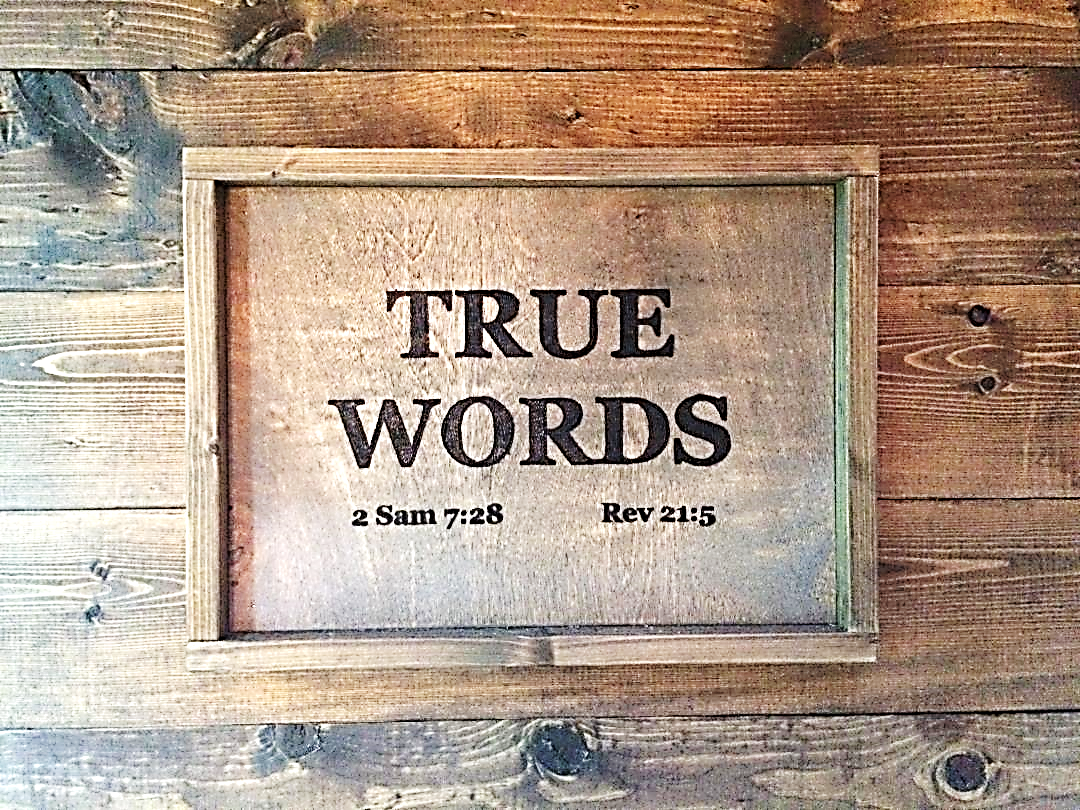